МБДОУ «ЦРР – Карагайский детский сад №4»
Нестандартное оборудование
Попова Татьяна Анатольевна, воспитатель
Вожжи
Волшебные классики
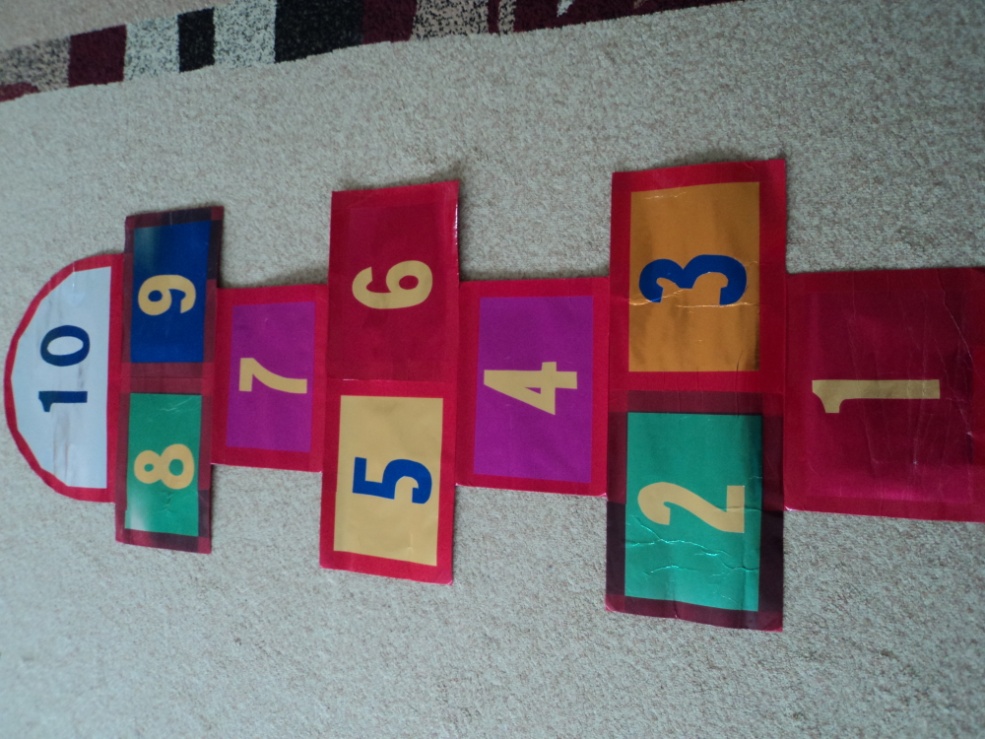 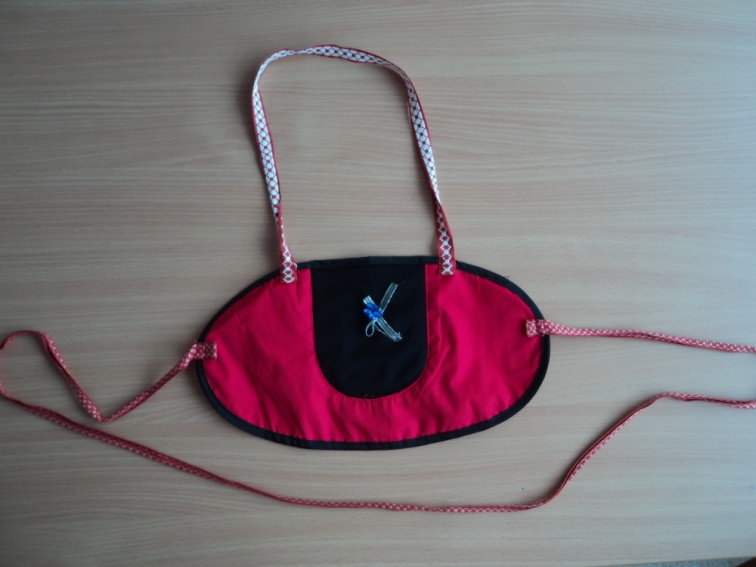 Змея для массажа стоп
мешочки с солью
Кольцеброс
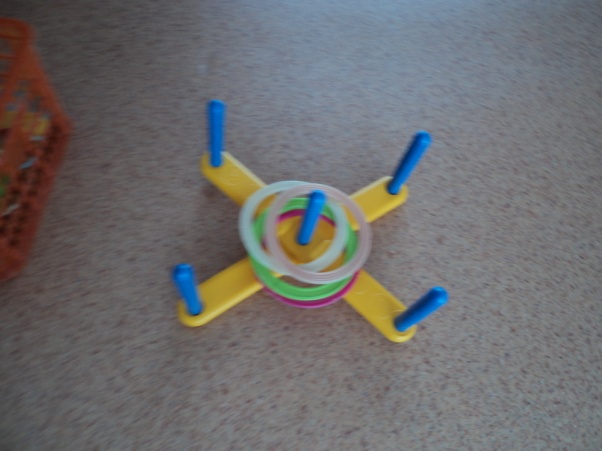 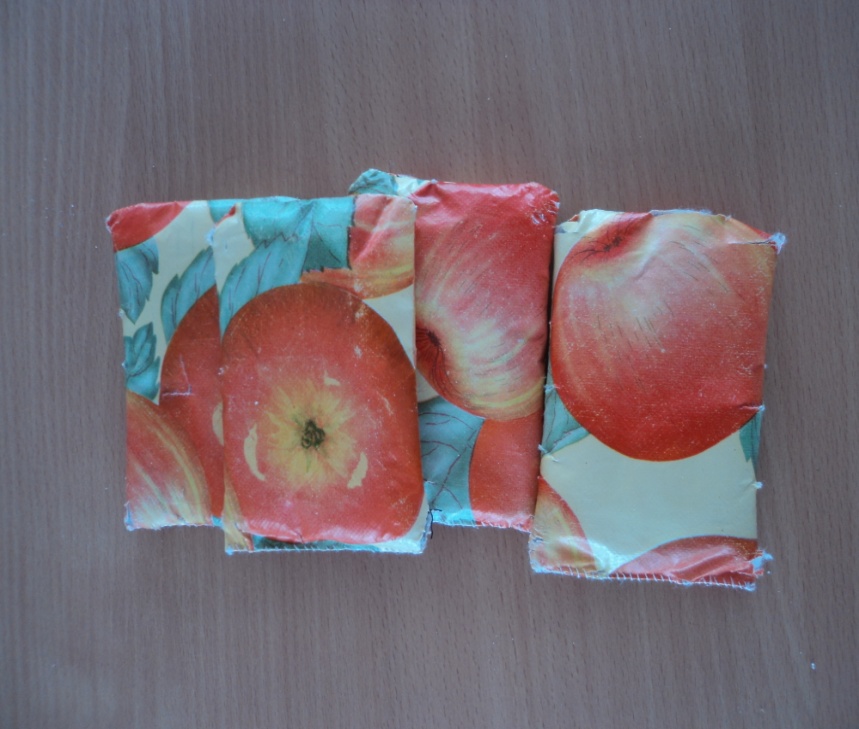 Коврики для массажа
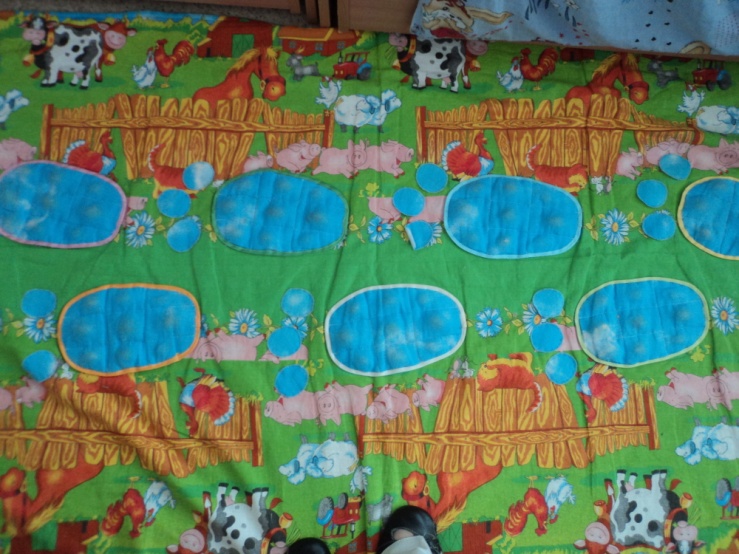 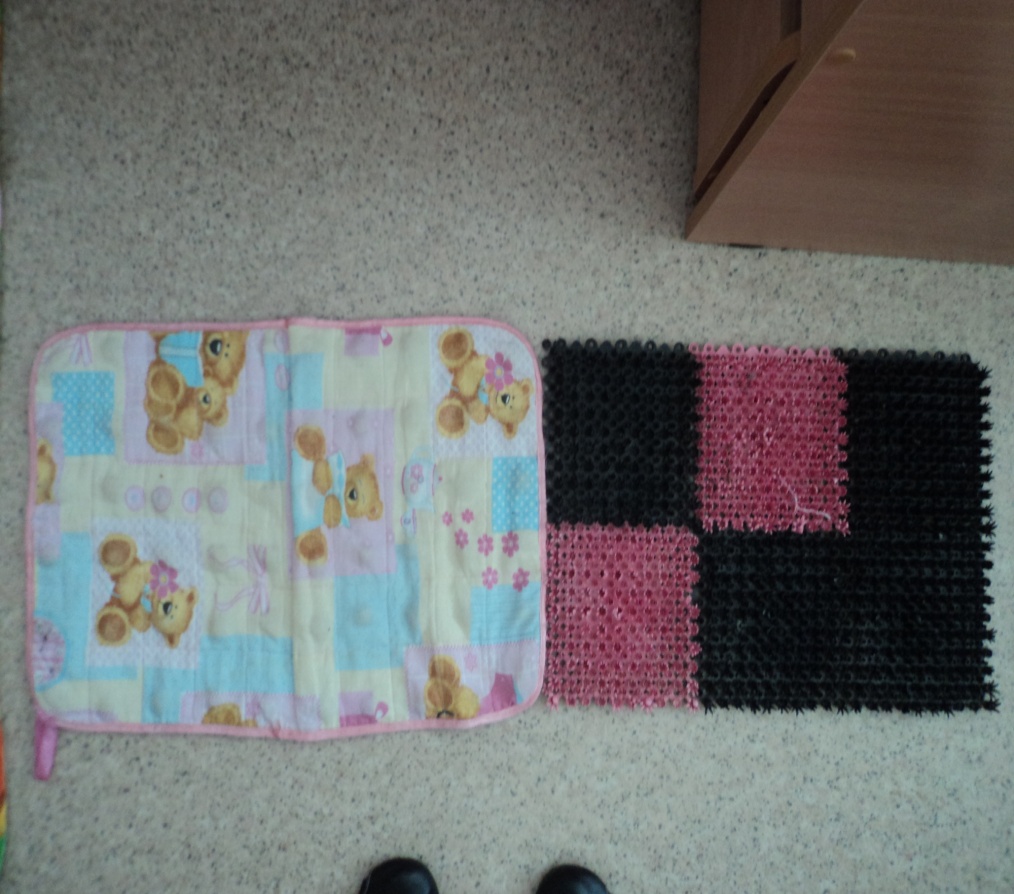 Спортивный уголок
штанга
следы
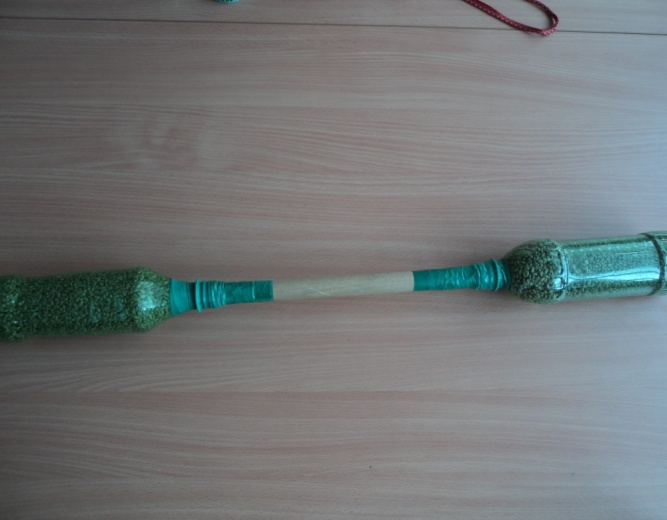 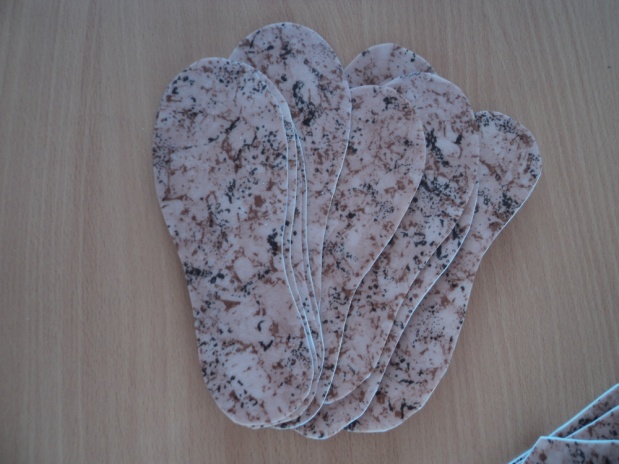 флажки
Цветы из лент
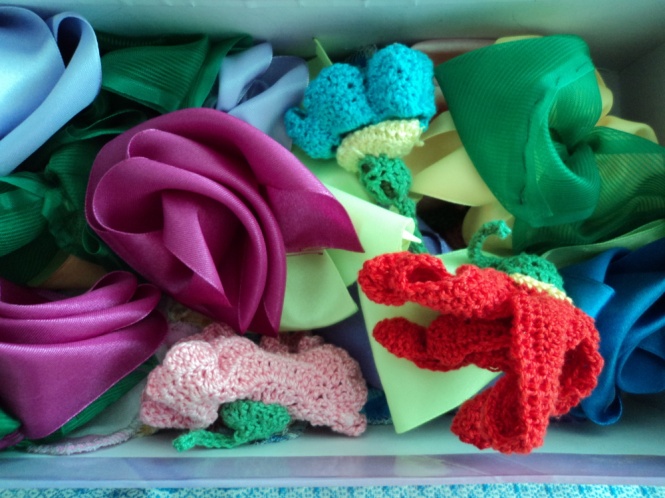 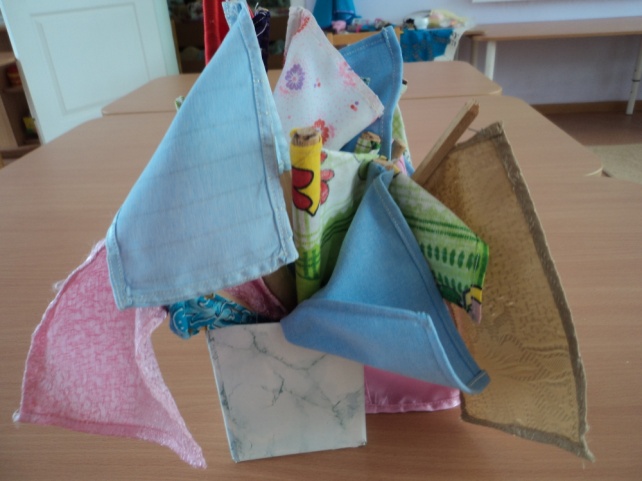